Review
IMGD 2905
What are two main sources for data for game analytics?
What are two main sources for data for game analytics?
Quantitative – instrumented game
Qualitative – subjective evaluation
What steps are in the game analytics pipeline?
What steps are in the game analytics pipeline?
Game (instrumented)
Data (collected from players playing game)
Extracted data (e.g., from scripts)
Analysis
Statistics, Charts, Tests
Dissemination
Report
Talk, Presentation
What is population versus sample?
What is population versus sample?
Population – all members of group pertaining to study

Sample – part of population selected for analysis
What is probability sampling?
What is probability sampling?
Probability sampling – sampling considering likelihood of selection
Likelihood as part of population
What is a Pareto chart?  When used?
What is a Pareto chart?  When used?
Bar chart, arranged most to least frequent
Line showing cumulative percent

Helps identify most common, relative amounts
https://goo.gl/S7qDTJ
When should you not use pie chart?
When should you not use pie chart?
When too many slices
http://cdn.arstechnica.net/FeaturesByVersion.png
When should you not use pie chart?
(Often) when comparing pies
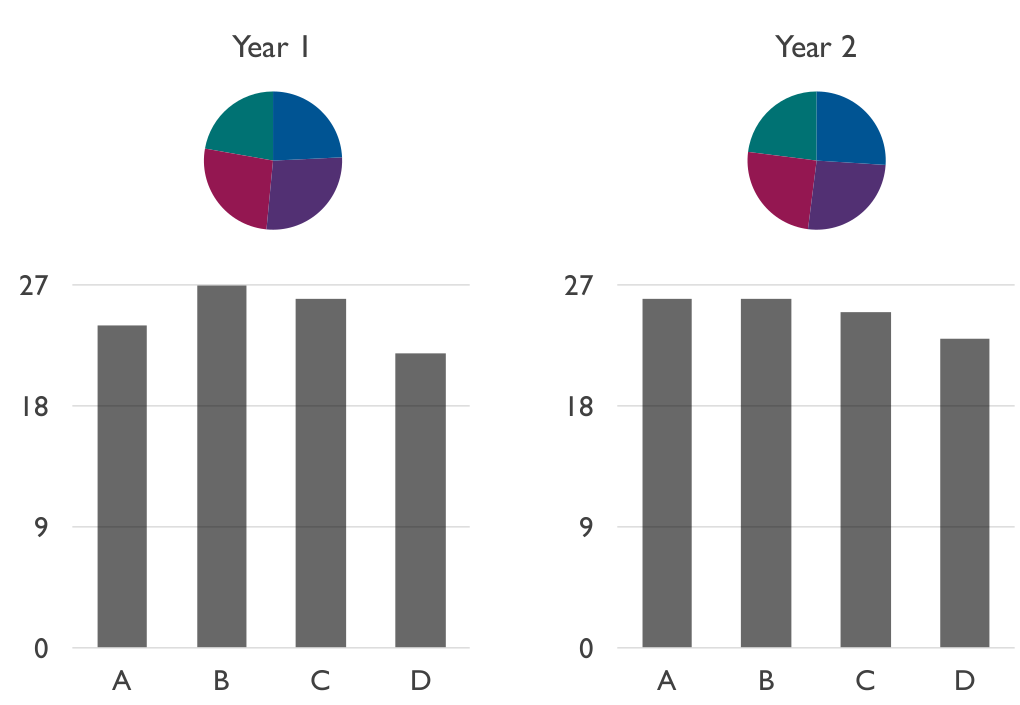 What is a heat map? Describe an example
What is a heat map? Describe an example
Map where data represented as colors
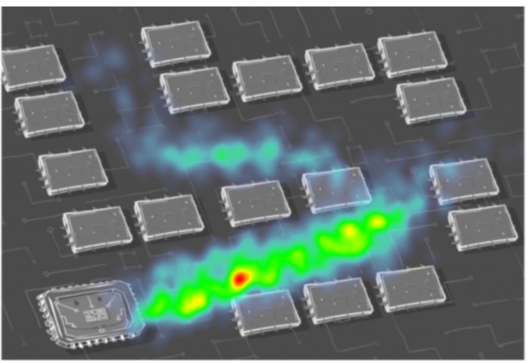 Provide three guidelines for good charts
Provide three guidelines for good charts
Require minimum effort from reader
Maximize information
Minimize ink 
Use commonly accepted practices
Avoid ambiguity
Which Measure of Central Tendency to Use?  Why?
What are Quartiles?
What are Quartiles?
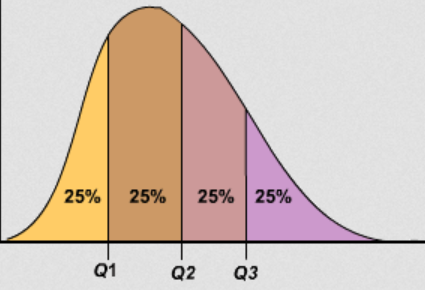 Three values that divide population into four equal sized groups
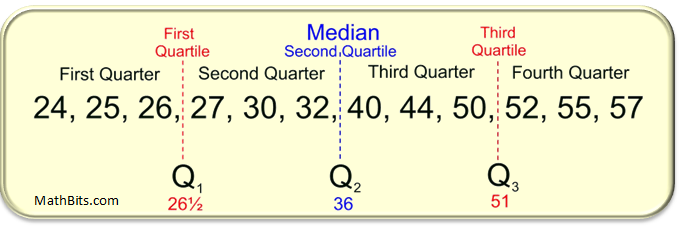 Describe how to Compute Variance
Describe how to Compute Variance
Compute mean.
Take a sample and compute how far it is from mean. Square this.  
Repeat #2 for each sample.
Add up all.
Divide by number of samples (-1).
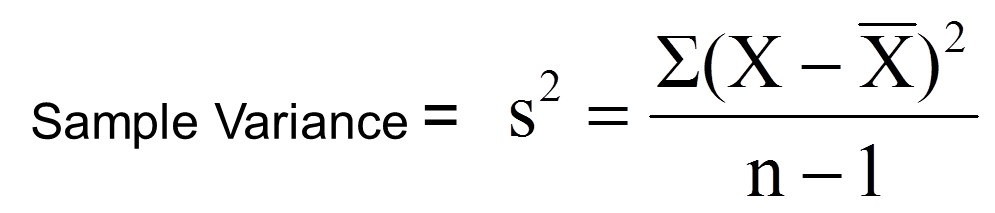 In Probability, what is an Exhaustive Set of Events? Give an Example.
In Probability, what is an Exhaustive Set of Events? Give an Example.
A set of all possible outcomes of an experiment or observation

e.g.,  coin: events {heads, tails}
e.g., d6: events {even number, odd number}
e.g., picking Hero in HOTS: events {LiLi, Ana, Malfurion, …} (all possible Champions listed)
Broadly, What are 3 Ways to Assign Probabilities? Give examples.
Broadly, What are 3 Ways to Assign Probabilities? Give examples.
Classical (theory)
e.g., equal likelihood d6, so P(1) = 1/6th 
Empirical (by measurement/observation)
Probability of 1 min service rate at DD by observing service rates for 1 hour
Subjective (hunch – sometimes guided by a bit of theory)
Probability of Iceland winning World Cup by deep analysis of teams and competition
Probability
Draw 2 cards simultaneously.  What is the probability of drawing 2 Jacks?
Probability
Draw 2 cards simultaneously.  What is the probability of drawing 2 Jacks?

P(2J) = P(J) x P(J | J)
= 2/5 x 1/4 
= 1/10
Probability
Draw 3 cards simultaneously.  What is the probability of not drawing at least one King?
Probability
Draw 3 cards simultaneously.  What is the probability of not drawing at least one King?

P(K’) x P(K’ | K’) x P(K’ | K’K’)
= 3/5 x 2/4 x 1/3
= 6/60
= 1/10
What Kind of Probability Distribution is:
Rolling one 6-sided dice (d6)?
Uniform (or “square”)
The number of 1’s when rolling 20 d4’s?
Binomial
The number of people that buy glazed donuts every 5 minutes at DD?
Poisson
What Kind of Probability Distribution is:
Rolling one 6-sided dice (d6)?
Uniform (or “square”)
The number of 1’s when rolling 20 d4’s?
Binomial
The number of people that buy glazed donuts every 5 minutes at DD?
Poisson
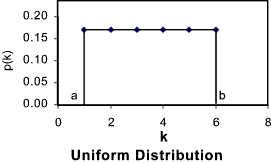 http://tinyurl.com/y4j5u64d
What Kind of Probability Distribution is:
Rolling one 6-sided dice (d6)?
Uniform (or “square”)
The number of 1’s when rolling 20 d4’s?
Binomial
The number of people that buy glazed donuts every 5 minutes at DD?
Poisson
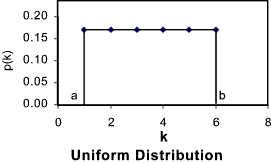 http://tinyurl.com/y4j5u64d
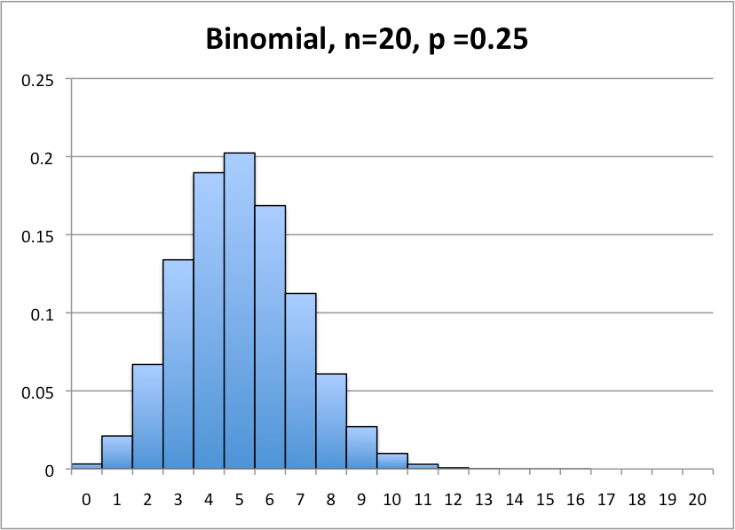 http://statistics.wikidot.com/local--files/ch6/binomial.png
What Kind of Probability Distribution is:
Rolling one 6-sided dice (d6)?
Uniform (or “square”)
The number of 1’s when rolling 20 d4’s?
Binomial
The number of people that buy glazed donuts every 5 minutes at DD?
Poisson
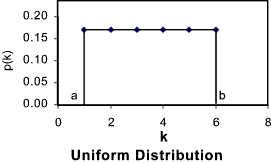 http://tinyurl.com/y4j5u64d
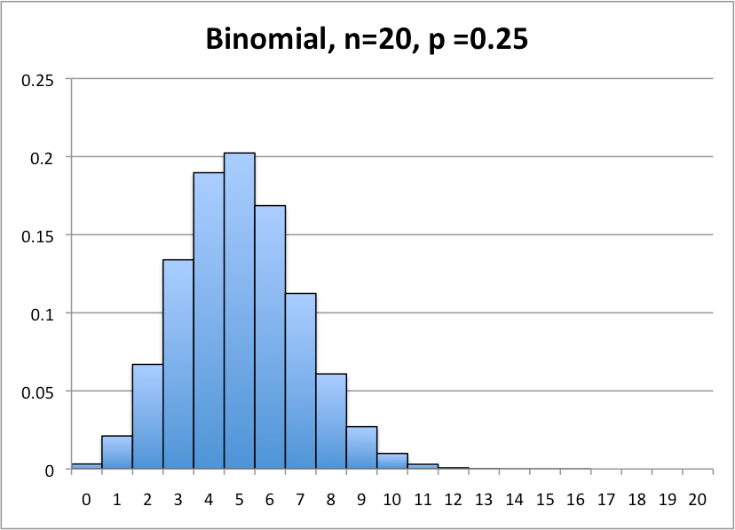 http://statistics.wikidot.com/local--files/ch6/binomial.png
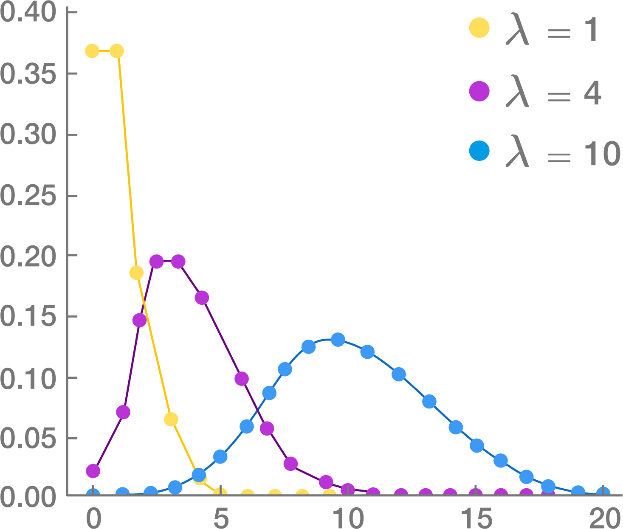 http://tinyurl.com/y4682dvh
What are the characteristics of an experiment with a binomial distribution of outcomes?
What are the characteristics of an experiment with a binomial distribution of outcomes?
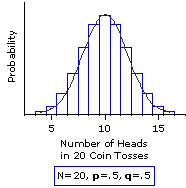 Experiment consists of n independent, identical trials
Each trial results in only success or failure (probability p for success for each)
Random variable of interest (X) is number of successes in n trials
http://www.vassarstats.net/textbook/f0603.gif
What are the characteristics of an experiment with a Poisson distribution of outcomes?
What are the characteristics of an experiment with a Poisson distribution of outcomes?
Interval (e.g., time) with units
Probability of event same for all interval units
Number of events in one unit independent of others
Events occur singly (not simultaneously)
Random variable of interest (X) is number of events that occur in an interval
http://methods.sagepub.com/images/virtual/encyc-of-research-design/p1043-1.jpg
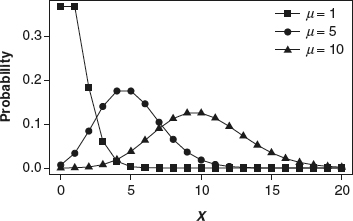 Phrase people use is “random arrivals”
What is the Standard Normal Distribution?
What is the Standard Normal Distribution?
Normal distribution
Mean μ  = 0
Std dev σ  =  1
μ = 0
What is a Quantile-Quantile Plot?
What is a Quantile-Quantile Plot?
http://sherrytowers.com/wp-content/uploads/2013/08/qqplot_examples.jpg
Scatter chart showing quantiles (percentiles) of one distribution versus quantiles (percentiles) of another
Typically with a horizontal line “fit” to points
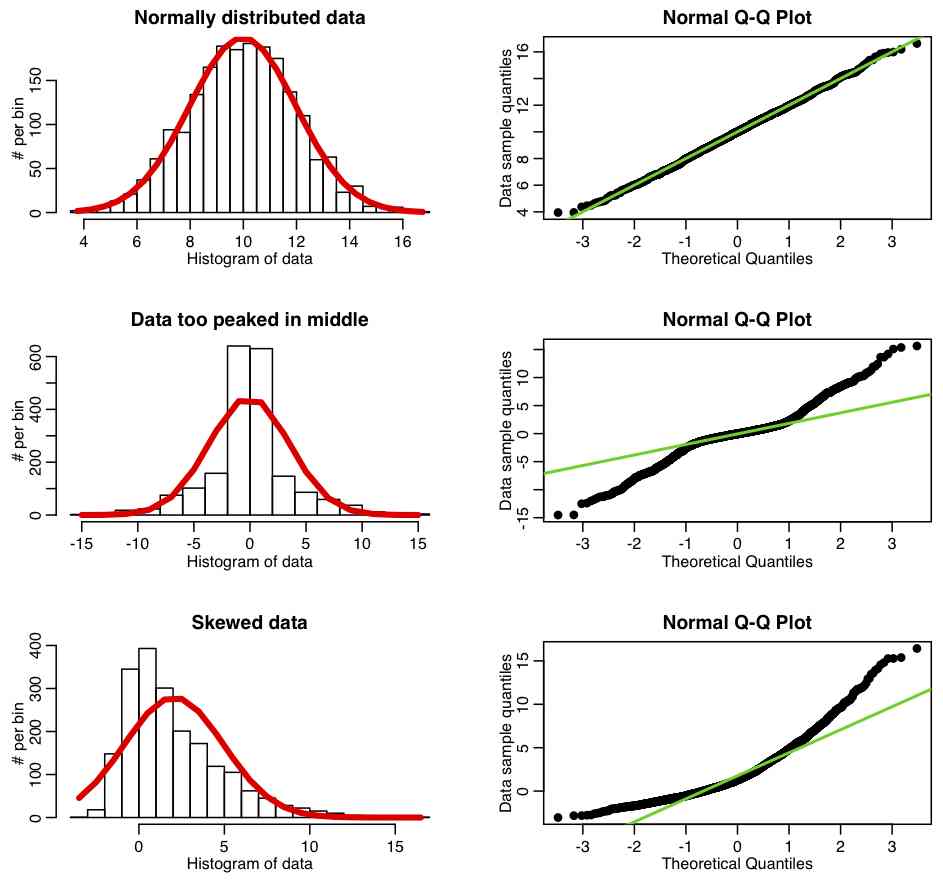 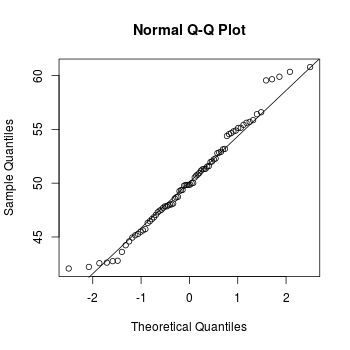 http://www.cookbook-r.com/Graphs/Q-Q_plot/figure/unnamed-chunk-3-1.png
How to read?  On line, distributions are similar
What is the Central Limit Theorem?
Given population
If take large enough sample size
What does probability of sample means look like? 
 What is Distribution shape?
What is the Central Limit Theorem?
How big is “enough”?
Given population
If take large enough sample size
What does probability of sample means look like? 
 Distributed Normally
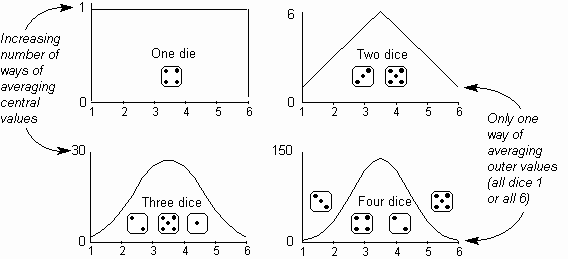 http://home.ubalt.edu/ntsbarsh/Dice_001.gif
What is the Central Limit Theorem?
How big is “enough”?
30
(15)
Given population
If take large enough sample size
What does probability of sample means look like? 
 Distributed Normally
Does underlying distribution matter?
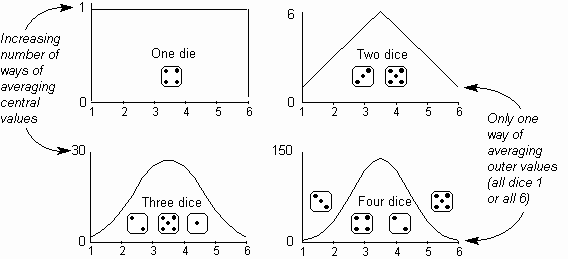 http://home.ubalt.edu/ntsbarsh/Dice_001.gif
What is the Central Limit Theorem?
How big is “enough”?
30
(15)
Given population
If take large enough sample size
What does probability of sample means look like? 
 Distributed Normally
Does underlying distribution matter?
No
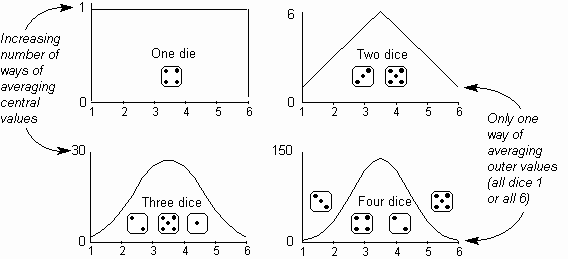 (see next slide)
http://home.ubalt.edu/ntsbarsh/Dice_001.gif
Underlying Distribution does not Matter
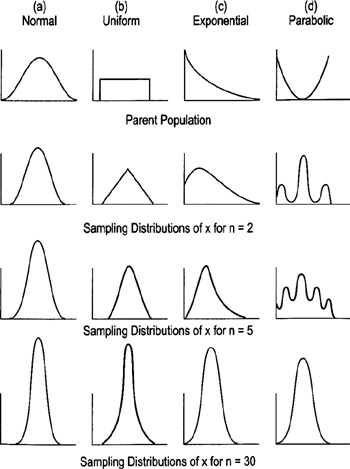 Why do we care?
 Can apply rules (e.g., empirical rule) to Normal Distributions!
http://flylib.com/books/2/528/1/html/2/images/figu115_1.jpg
Sampling Error
What is sampling error?
Sampling Error
What is sampling error?
Error from estimating population parameters from sample statistics

Size of error is based on what two main factors?
Sampling Error
What is sampling error?
Error from estimating population parameters from sample statistics

Size of the error is based on what two main factors?
Population variance
Sample size (N)
Statistic versus Sample Size
Suppose wanted to know likelihood that WPI student played Heroes of the Storm
Ask N people, count “yes” and divide by N
Ask 1 person?
Ask 2 people?
Ask 100 people?
What does graph 
of “yes” probability 
versus N people look 
like?
Statistic versus Sample Size
Suppose wanted to know likelihood that WPI student played Heroes of the Storm
Ask N people, count “yes” and divide by N
Ask 1 person?
Ask 2 people?
Ask 100 people?
What does graph 
of “yes” probability 
versus N people look 
like?
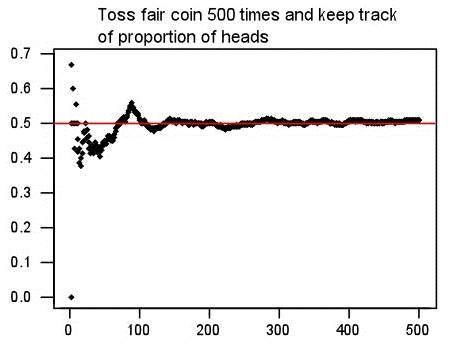 Probability “yes”
Number of people asked
Confidence Intervals
What is a confidence interval?  Give an example
Confidence Intervals
What is a confidence interval?  Give an example
Range of values with specific certainty that population parameter is within
95% confidence interval for mean time to complete a level in Super Mario: [1.25 minutes, 1.75 minutes]
What is the size of confidence interval based on?
Confidence Intervals
What is a confidence interval?  Give an example
Range of values with specific certainty that population parameter is within
95% confidence interval for mean time to complete a level in Super Mario: [1.25 minutes, 1.75 minutes]
What is the size of confidence interval based on?
Confidence (1-)
Standard error (N, number of items in sample) (standard deviation)
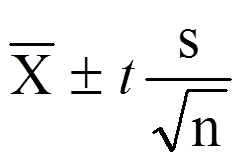 Interpreting Confidence Intervals
Assume bars are conference intervals
Interpret difference in old versus new
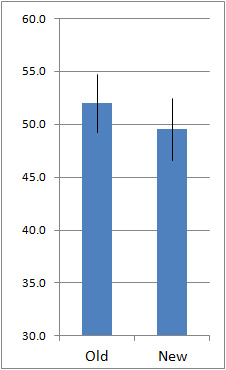 Interpreting Confidence Intervals
Assume bars are conference intervals
Interpret difference in old versus new
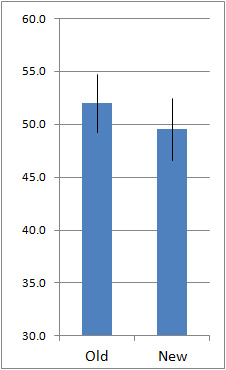 Large overlap
No statistically significant difference (at given  level)
Helpful hint: ignore sample means.  Think about population means for Old and New
Hypothesis Testing
What is the Null Hypothesis? 
No significance difference between measured value and population parameter
What is the Alternate Hypothesis?
Contrary to null hypothesis (i.e., there is a difference)
Which do we test and why?
Test Null
Data can only reject hypothesis, not prove
 Reject Null
Hypothesis Testing
What is the Null Hypothesis? 
No significance difference between measured value and population parameter
What is the Alternate Hypothesis?
Contrary to null hypothesis (i.e., there is a difference)
Which do we test and why?
Test Null
Data can only reject hypothesis, not prove
 Reject Null
Hypothesis Testing
What is the Null Hypothesis? 
No significance difference between measured value and population parameter
What is the Alternate Hypothesis?
Contrary to null hypothesis (i.e., there is a difference)
Which do we test and why?
Test Null
Data can only reject hypothesis, not prove
 Reject Null
Hypothesis Testing
Gathered data, computed sample mean, created Null hypothesis (H0), chose significance ( = 0.01)
Calculate p-value = 0.05 
Make inference: CAN or CANNOT reject H0?
CANNOT reject H0
What does that mean?
May be no difference between sample mean and population mean (at 0.01 significance)
Hypothesis Testing
Gathered data, computed sample mean, created Null hypothesis (H0), chose significance ( = 0.01)
Calculate p-value = 0.05 
Make inference: CAN or CANNOT reject H0?
CANNOT reject H0
What does that mean?
May be no difference between sample mean and population mean (at 0.01 significance)
Hypothesis Testing
Gathered data, computed sample mean, created Null hypothesis (H0), chose significance ( = 0.01)
Calculate p-value = 0.05 
Make inference: CAN or CANNOT reject H0?
CANNOT reject H0
What does that mean?
May be no difference between sample mean and population mean (at 0.01 significance)
Regression
What is the role of regression in data analytics?
To predict an unobserved value from a mathematical model
What is simple linear regression?
A linear model relating two variables/factors
m is slope, b is y-intercept
Y = mX + b
Regression
What is the role of regression in data analytics?
To predict an unobserved value from a mathematical model
What is simple linear regression?
A linear model relating two variables/factors
m is slope, b is y-intercept
Y = mX + b
Regression
What is the role of regression in data analytics?
To predict an unobserved value from a mathematical model
What is simple linear regression?
A linear model relating two variables/factors
m is slope, b is y-intercept
Y = mX + b
Regression
If the market value of a house can be represented by the model:
value = 32673 + 35.036 x (square feet)
How do you interpret the model?  How can you use it?
Intercept is 32673.  Base house value is $32k.
Slope is 35.036.  Every square foot increases house value by $35
Given square feet, predict value:  1800 sq feet
value = 32,673 + 35.036 x (1800) = $95,737.80
Regression
If the market value of a house can be represented by the model:
value = 32673 + 35.036 x (square feet)
How do you interpret the model?  How can you use it?
Intercept is 32673.  Base house value is $32k.
Slope is 35.036.  Every square foot increases house value by $35
Given square feet, predict value:  1800 sq feet
value = 32,673 + 35.036 x (1800) = $95,737.80
What are Residuals?
What are Residuals?
A residual is difference between observed value and predicted value
Vertical distance between a data point and regression line
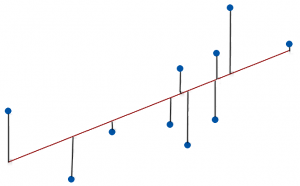 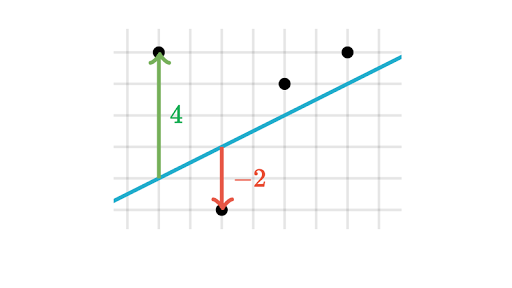 What is Residual Analysis?
What is Residual Analysis?
https://www.qualtrics.com/support/stats-iq/analyses/regression-guides/interpreting-residual-plots-improve-regression/
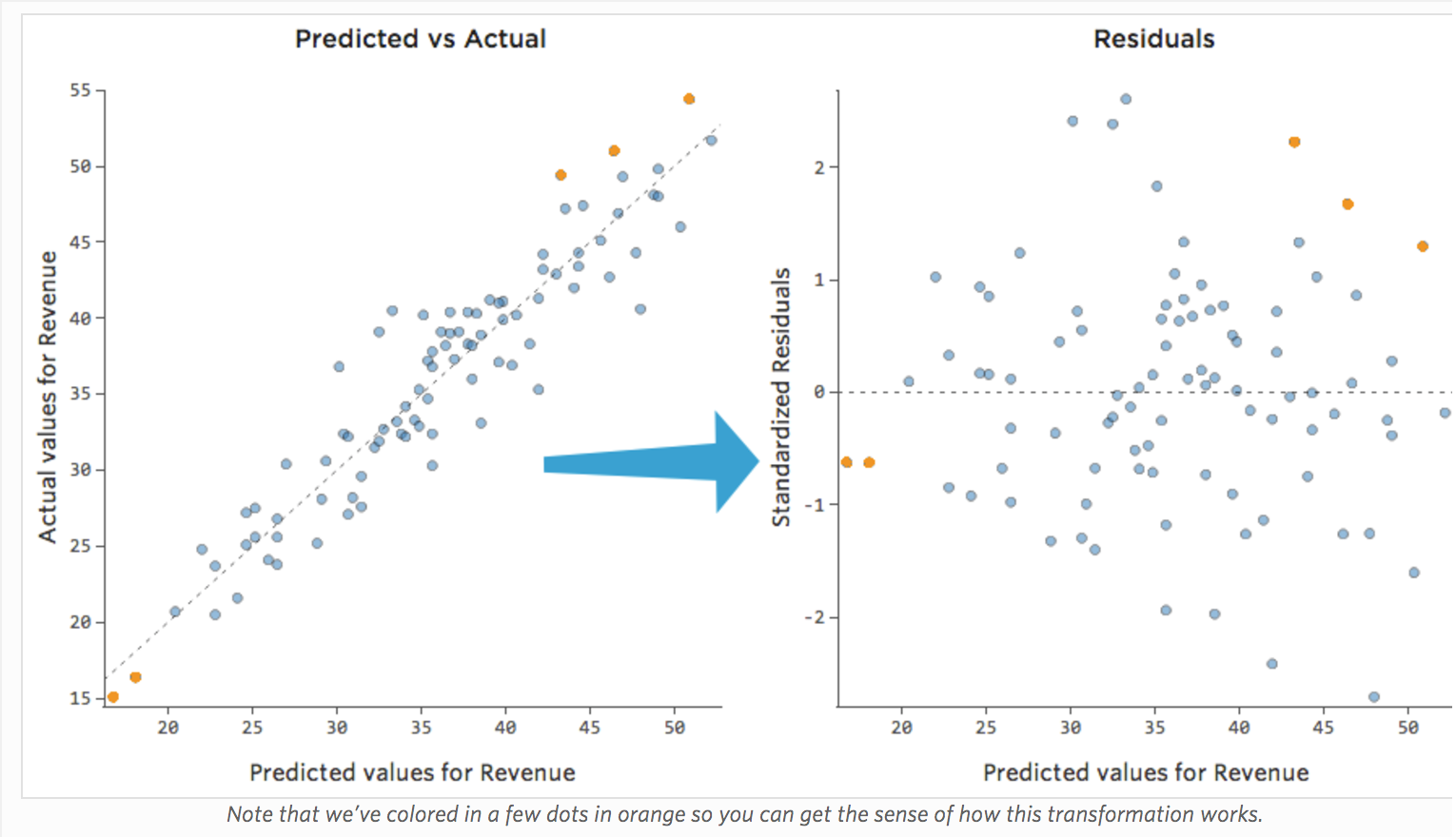 Chart residuals on vertical axis and independent variable on horizontal axis. No pattern?  Linear ok
What is Least Squares Line?
What is Least Squares Line?
Line that minimizes sum squared error
Y = mX + b
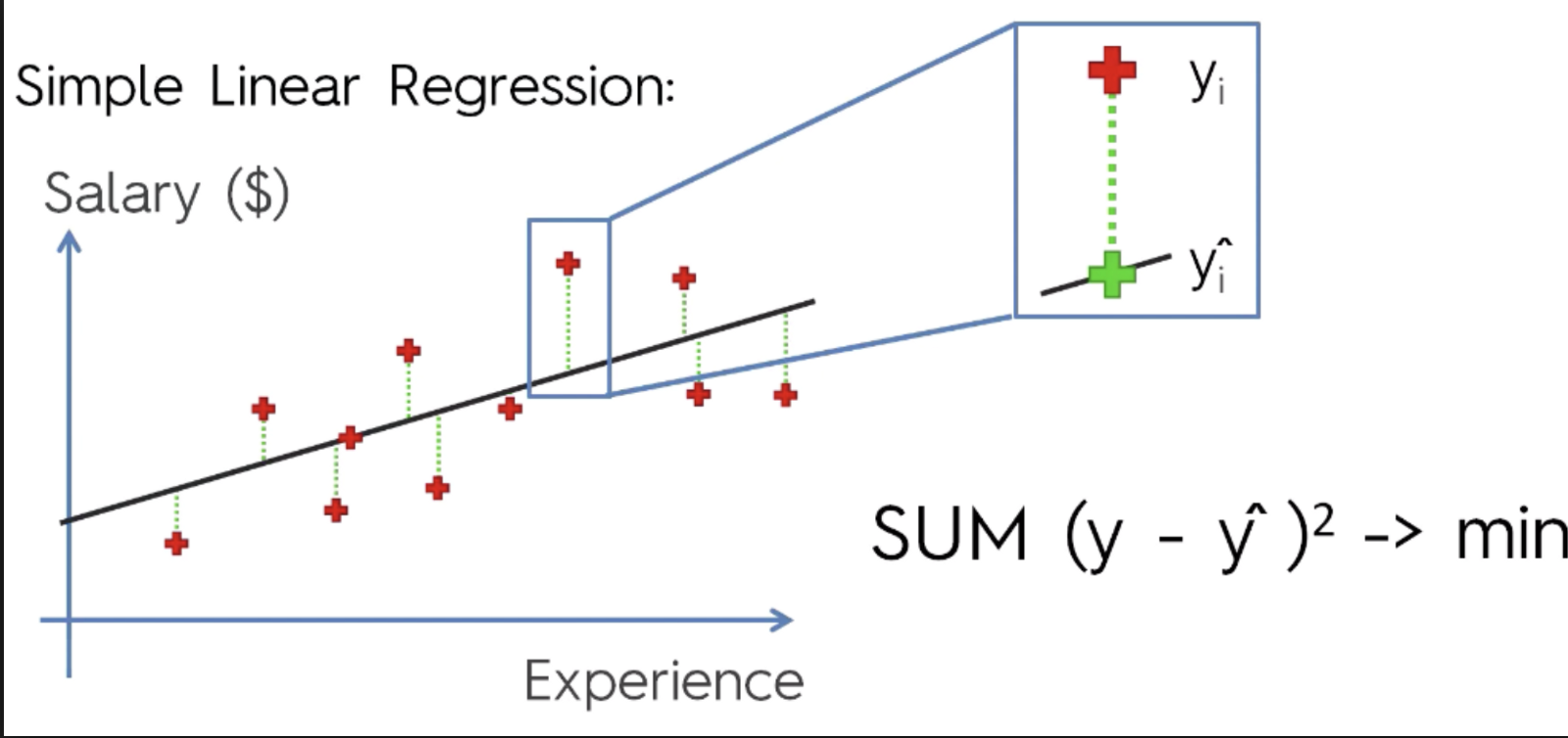 https://cdn-images-1.medium.com/max/1600/1*AwC1WRm7jtldUcNMJTWmiA.png
What is the Coefficient of Determination (R2)?
What is the Coefficient of Determination (R2)?
What is the Coefficient of Determination (R2)?
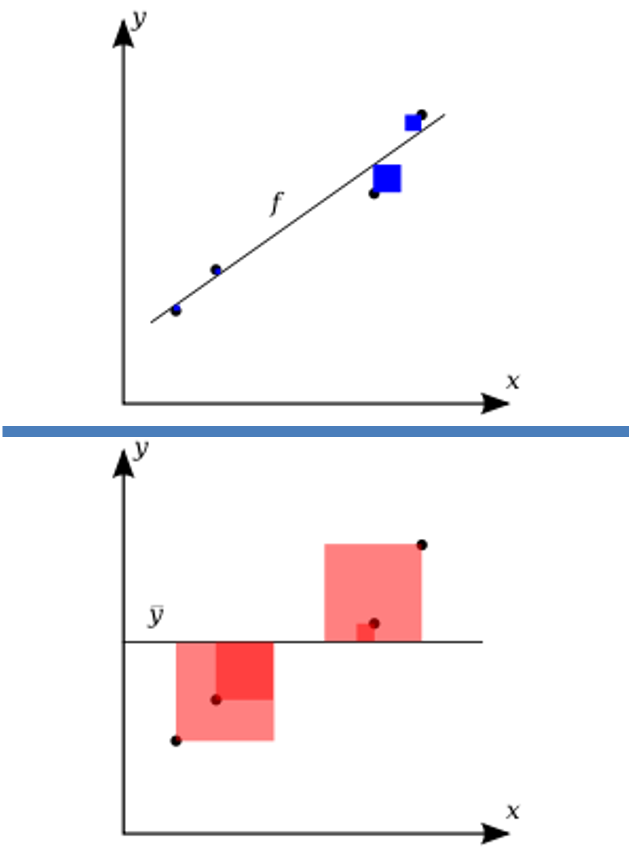 Variation in observed data model cannot explain (error)
R2 = 1 -
Total variation in observed data
https://upload.wikimedia.org/wikipedia/commons/thumb/8/86/Coefficient_of_Determination.svg/400px-Coefficient_of_Determination.svg.png
What is a the value of R2?
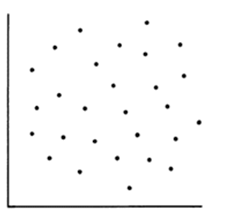 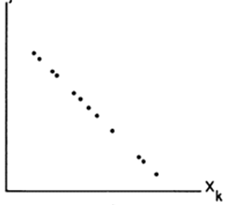 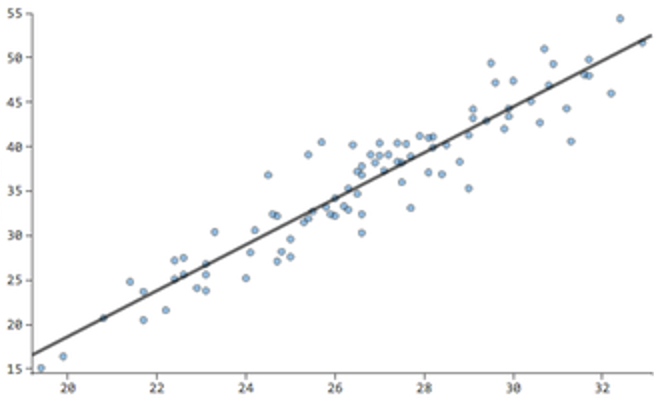 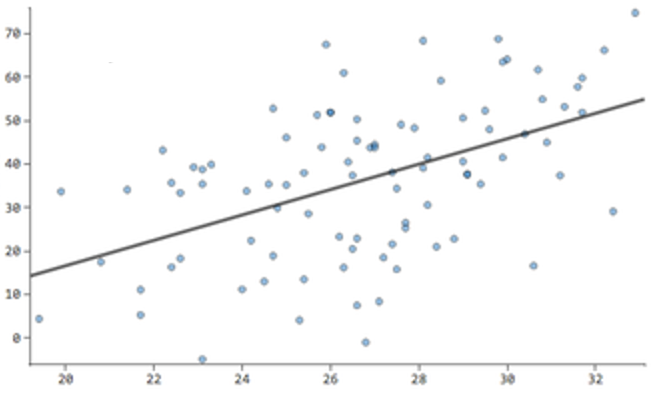 What is a the value of R2?
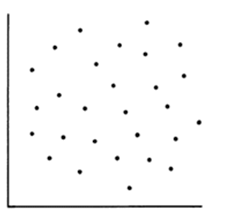 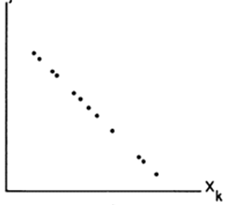 R2 = 0
R2 = 1
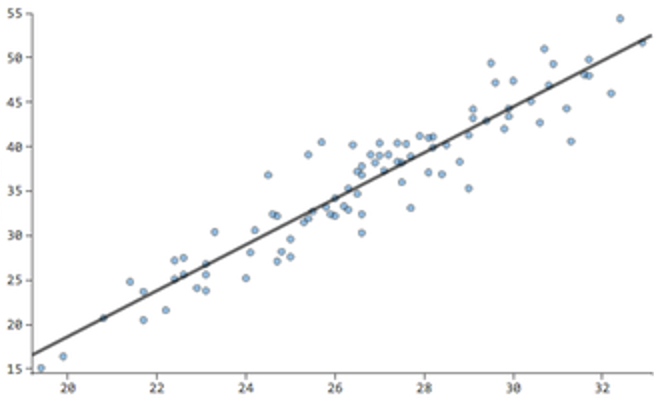 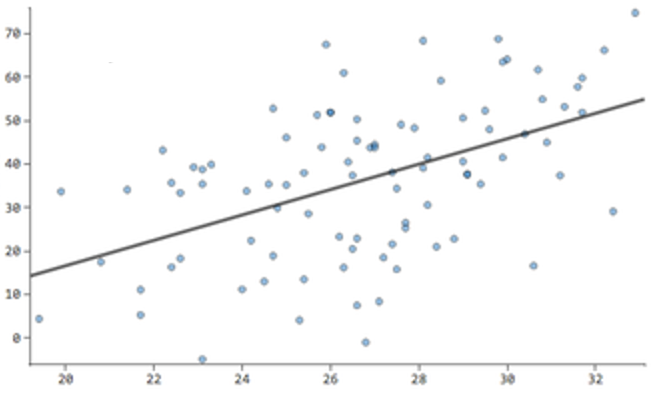 R2 = 0.8
R2 = 0.2